P2-7
2021.09.13　言語資源活用ワークショップ2021（オンライン）
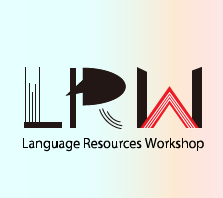 テキストにおける同音異義語の分布
2021
山崎　誠（国立国語研究所 言語変化研究領域/コーパス開発センター）
１.はじめに
２.先行研究（一部）
国立国語研究所（1961）：同音語に関する最初の総合的な研究。辞典や用語集等を元にしたもの。同音語集あり（頻度情報は無し）。
田中（1971）：新聞の語彙調査に基づく。出現頻度の付いた同音語のリストを掲載。
中野（1989）：教科書の語彙調査に基づく。意味分野と同音語の関係の分析，同音語のリストあり。
山崎（2004）：雑誌の語彙調査に基づく。「意味分野と使用頻度から約８割の同音語が識別できる可能性がある」と述べた。
これらは，ある程度の規模のあるデータを使ったマクロな観点からの分析。
日本語には同音語（同音異義語 ）が多い，という主張は日本語の特徴の一つとしてたびたび登場するが，具体的な証拠を挙げている文献は少ない。
管見の限りでは，望月（1974）が，日中の辞書の見出し語をデータとして同音語の割合を比較している。「同音語の割合は，どちらも35～36％程度」と指摘。
「ただし，中国語では，声調（アクセント）を考慮に入れると，まったくの同音語は11.6%に減ってしまう．日本語でも，それを考慮すれば，多少は減るが，4拍の漢語のほとんどが平板型に属するように，アクセントの差は意味の弁別にあまり有効ではないということである．」
望月八十吉（1974）『中国語研究学習双書13 中国語と日本語』光生館．引用は，林大（1982）『図説日本語』角川書店より。
国立国語研究所（1961）『同音語の研究』（国立国語研究所報告20）秀英出版．
田中章夫（1971）「新聞語彙調査の同音語と同形語」『電子計算機による国語研究』3（国立国語研究所報告39），121-145．
中野洋（1989）「高校教科書の同音語」，国立国語研究所『高校・中学校教科書の語彙調査分析編』（国立国語研究所99）77-131.　
山崎誠（2004）「意味分野と使用頻度からみた同音語―二字漢語の場合―」『国際シンポジウム比較語彙研究 7』139-146.
３.本研究の目的
これまでの研究では，同音語がどのくらいの割合で使われているかは分かるが，個々の文脈で同音語がどれくらい現れているかは分からない。
本研究では，同音語が実際に一定の長さの文脈にどのくらいの割合で現れるのかを明らかにすることを目的とする。
４.同音語の認定基準
何を同音語とするかで，結果が違う。

話し言葉か書き言葉か（アクセントを考慮するかどうか）
　　「公開」／「航海」
語彙素レベルか出現形レベルか
　　　「来い」 ／「故意」「鯉」
単位によるの違い
　　「切って」／「切手」，　「半世紀」／「反省期」，「歯科医」／「斯界」
５.データ
『現代日本語書き言葉均衡コーパス』(ver. 1.1)の図書館サブコーパス（LB）の10551サンプル。
サンプルの平均語数は，3886.6語，中央値は2924語（いずれも短単位）。
同音語の範囲は語彙素読みが同じ短単位の漢語に限った。
６.結果
出現頻度の多い同音語のペア
同音語が出現したサンプル
表１ 出現頻度の多い同音語（上位50）
平均値：9.8，中央値：7
図1 サンプルあたりの同音語（漢語）の組数の分布
出現頻度の多い同音語
表2　出現頻度の多い同音語（二字漢語，頻度50以上）
多くが一字漢語どうしの組合せ。
一つのサンプルに同音語が３つ以上出現する場合，それらのうちの２つずつの組合せを抽出して集計した。
７.語の長さと同音語
表3　サンプルにおける語の長さと同音語の組数（サンプル数）
表4　サンプルにおける語の長さと同音語の組数（語数）
少なくとも約6割のサンプルに同音二字漢語の同音異義語が現れる。
長さが6以上は語彙素の表記がひらがなであるもの。
同一サンプル中に現れる同音語の二字漢語数は，全体の約0.97％。
一字漢語では，約16.7％になる。
８.まとめと今後の課題
調査した図書館書籍（LB)の10551サンプルのうち，95.4%のサンプルに同音異義語の組が少なくとも1つ現れていた。
同音異義語の組み合わせで多かったもの（頻度10以上）1082組を見ると，7割弱は「方・法」や「社・者」のような一字漢語が多く，「以上・異常」「自信・自身」のような二字漢語同士の組み合わせは約3割であった。
サンプルに出現する同じ読みを持つ二字漢語の組み合わせでは，少なくとも約6割のサンプルに同音二字漢語の同音異義語が現れた。
課題：短単位の漢語のみに限って同音語の出現状況を調べたが，書き言葉の同音語で問題になるのは仮名漢字変換における語表記の選択の場面である。それを考慮すると，出現形のレベルでの同音語も視野に入れなければならないし固有名を含むすべての語種を対象にすべきである，たとえば，動詞や形容詞の活用形と他の語との同音語がどのくらいあるのかについても調査が必要であろう。